Comprehension
Lesson 3
Mrs.West
Review our Procedures
Give it your BEST try.
Use tools appropriately .
Be Respectful.
The power of Yet
‹#›
Notebook
Growth Mindset:

Q1:

Q2:


Q3:

What did you learn?
‹#›
Agenda Today
Meet Dojo- The Power of Yet
What can Katie learn from Dojo?
Vocabulary
5 W’s
‹#›
Review! How can we do this and why do we do it?
Making Connections
Readers making connections about the text to themselves, the world around them, or other books they have read
‹#›
Visualization
Readers use visualization to better understand a text. When
you use visualization, you use details to create pictures in
your mind. You imagine what is happening in the text.
‹#›
5 Ws
Strong Readers ask questions when they read a text. Asking questions before, during, and after helps in understanding a text.
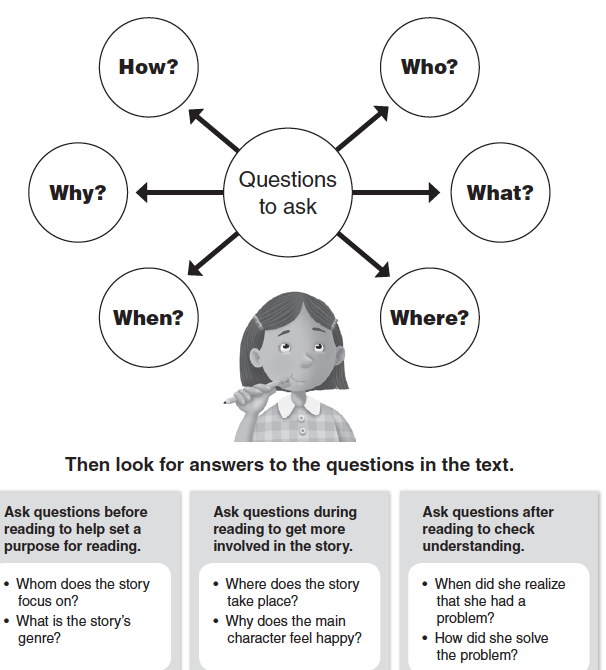 ‹#›
Swimming with Dolphins
Type in 2 questions you already have about the story we will read
‹#›
Vocabulary
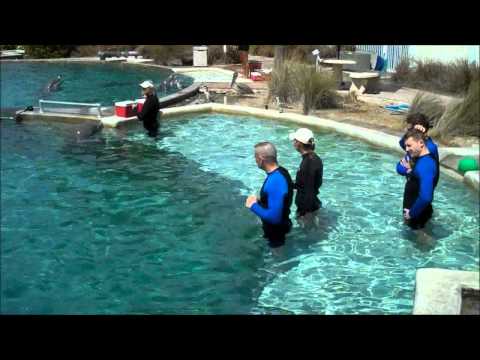 ‹#›
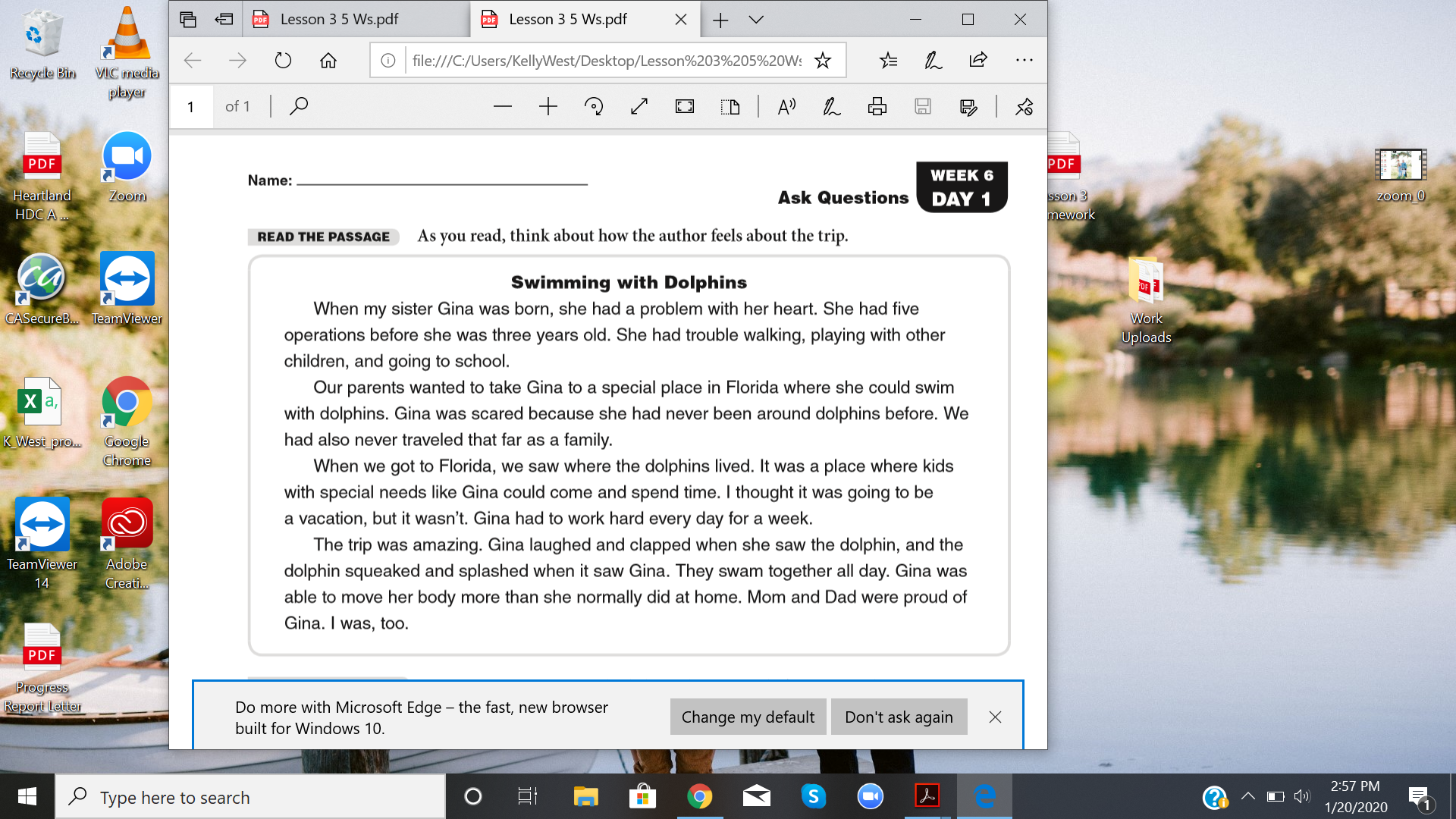 ‹#›
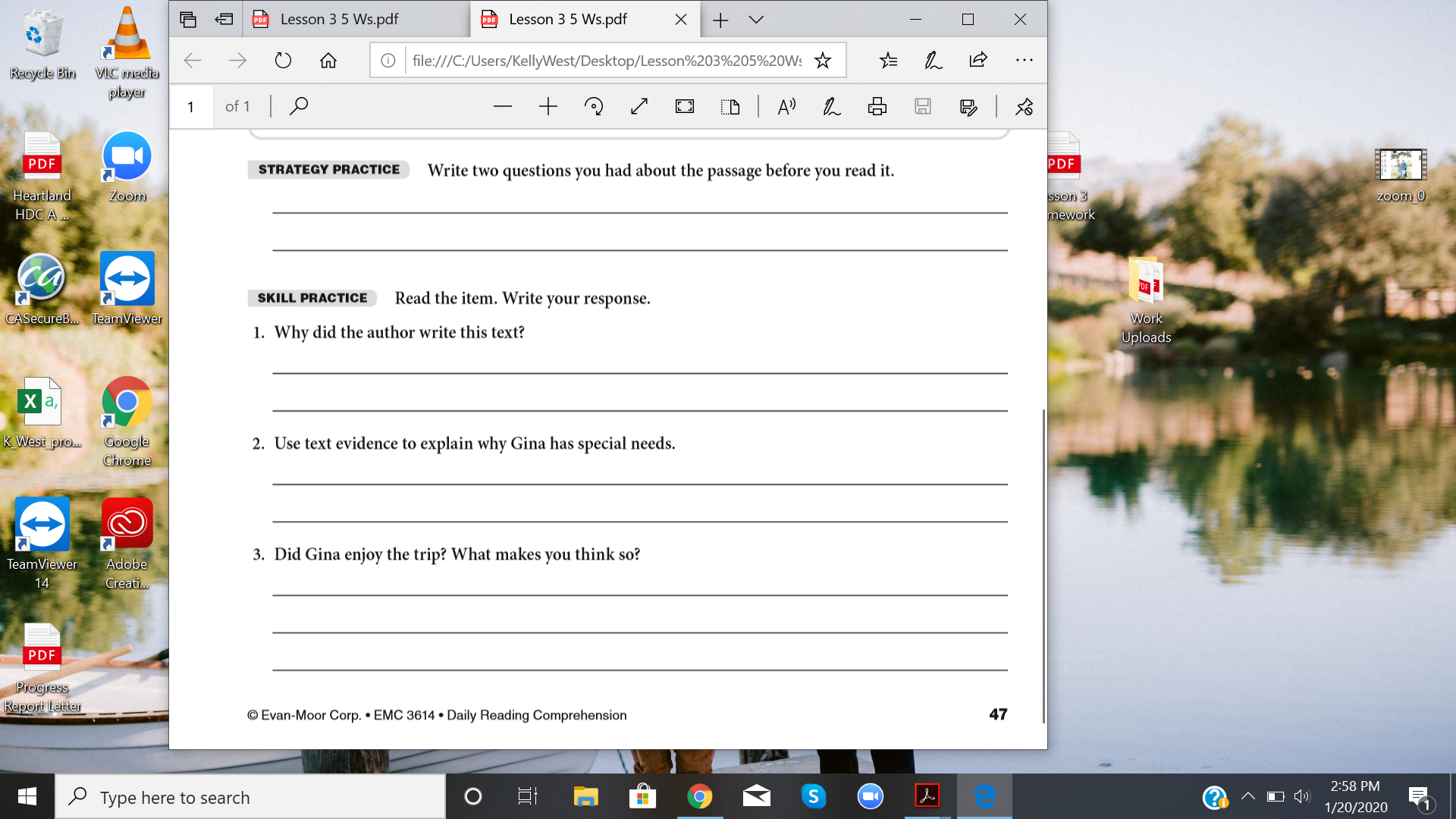 I think Gina has special needs because the story said, “                              “.
I think Gina enjoyed the trip because _________ .
‹#›
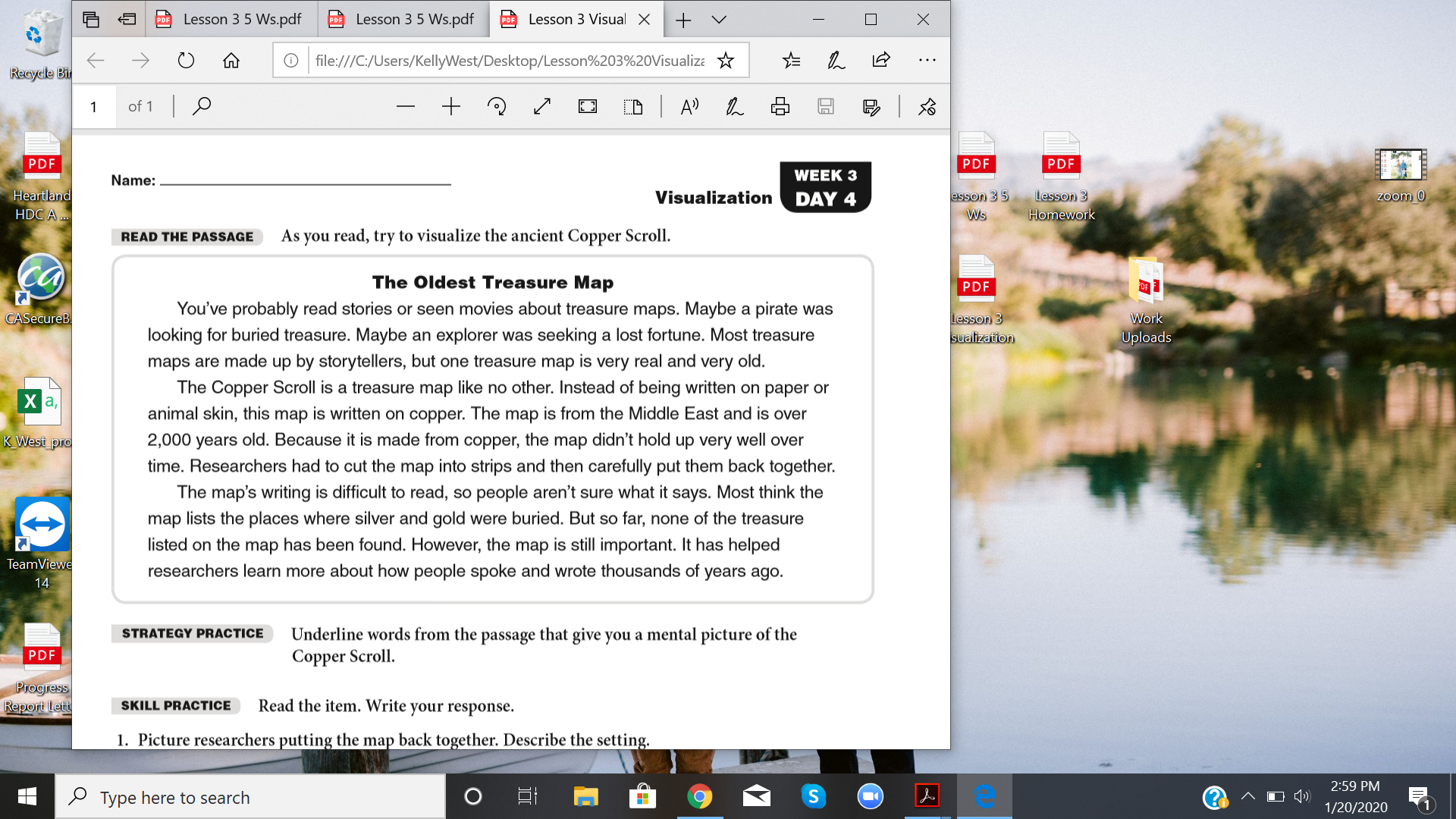 ‹#›
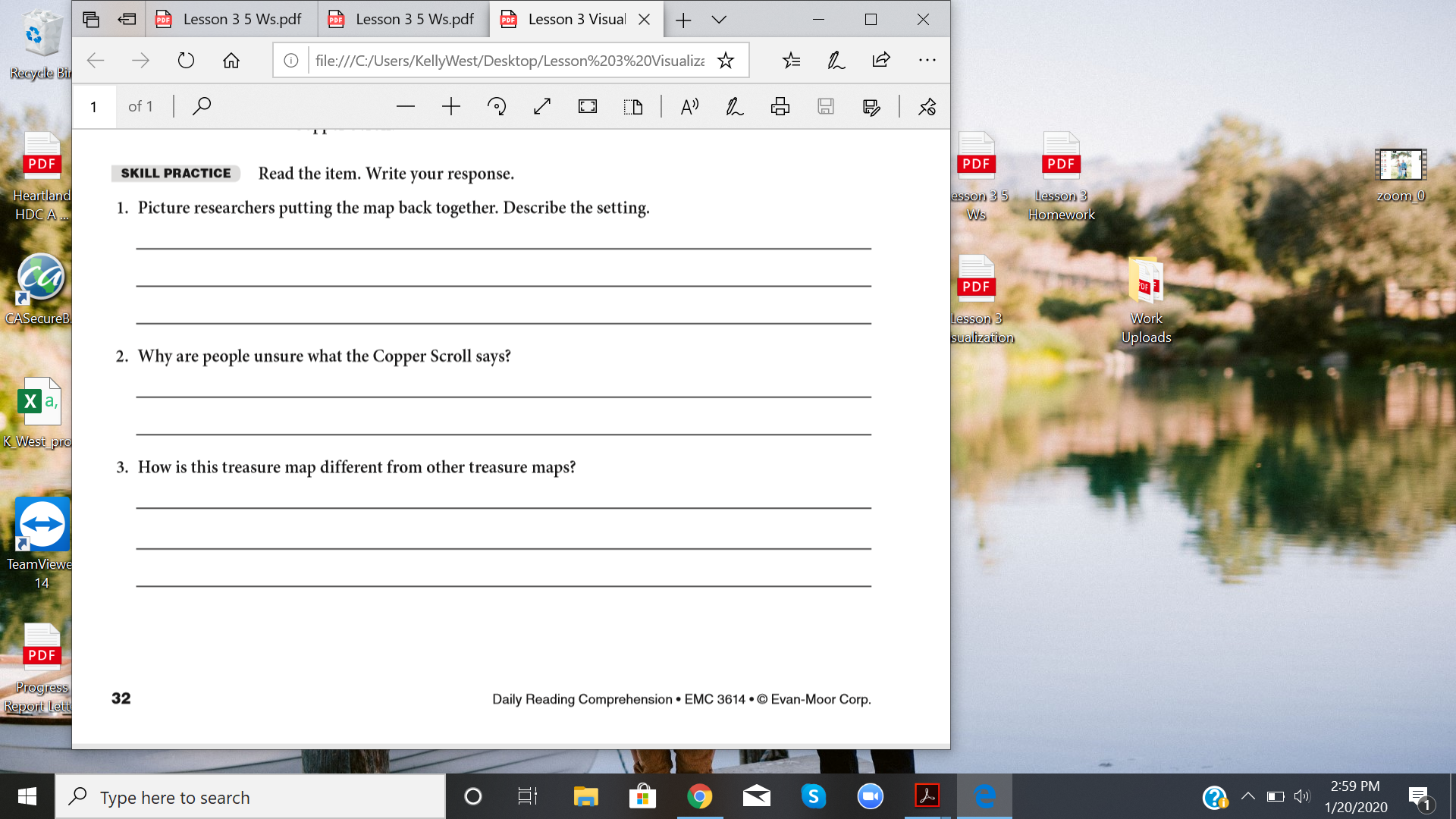 ‹#›
Review what we learned
The Power of Yet
5 Ws - How can this help you in understanding the story
Visualization
‹#›
Week 3 Goal
Practice Making Connections to the stories you are reading!
Practice Visualizing the story! Make a movie in your head.
Now, work on understanding the 5W’s of the story.
Website
‹#›
Thanks!
Any questions?
You can always email me:
kelly.west@inspireschools.org
‹#›